PolioPlus SocietY
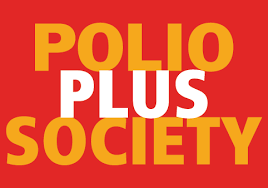 Is your district/club looking for an easy way to fundraise for PolioPlus?
Iis
Is Your District/Club looking for an easy way to fundraise for PolioPlus?
Global PolioPlus Societies
[Speaker Notes: I truly appreciate, being able to share what I believe is exciting news about a global strategy to encourage districts to implement a PolioPlus Societies.  We know there continues to a critical funding gap and building the PolioPlus Society is one effective strategy that will help us fill that gap as we reach out to our many passionate and dedicated donors. 

These are the topics I hope to touch on quickly this afternoon.]
Where dID the idea begin?
4
[Speaker Notes: This is a great question and from what I know today is that it began in District 5110 back in 2012.  This idea came from the Paul Harris Society initiative, and like most things, it began with one persons dream to encourage donors to make an annual commitment to PolioPlus of $100 or more.]
Today’sglobalPolioPlus Societies initiative
5
[Speaker Notes: The PolioPlus Society has already proven to be a great strategy to raise funds, it encourages continued member support. and we are seeing higher levels of giving over time.  The reports will allow us to thank, steward and cultivate our most generous givers.  We are promoting the idea of Rotary direct and on-line giving as well as using the new Raise For Rotary platform.]
How do we get there?
Communications with staff has begun

Reports:
Enhanced Contribution Detail Report
Additional reports may be possible later

Resources:
A Power Point Presentation on how to begin a PolioPlus Society
Best Practices
Digital sample recognition certificates for Individuals and Clubs
6
[Speaker Notes: Would you please identify District Leaders who have access to the CDR? 
A:       DGs and DRFCs will have access once work is complete (soon).  At the Zone level, EPNCs, ARRFCs, RRFCs, EMGAs already have access.
 
Q:       Will there be separate reports for both Clubs and Districts, and will it continue to show all transactions as it does now? 
A:        A district version is being developed now. It will be available to the roles listed above.  
Later, a separate club version could be developed, but this work cannot be done concurrently and may not be realistic due to privacy issues that need to be navigated and resource constraints.  

However, Club Presidents, Foundation Chairs, Treasurers and Secretaries can call the Support Center to receive their club’s report as an alternative. 
 
Q:      Can the CDR be reformatted for ease in sorting than it does now?  
A:       Yes, one of the updates being done will create a new tab that only lists the Rotary and Rotaract Clubs with contribution amounts for each fund.  Also, downloading most reports into Excel allows users to sort as they see fit rather than adjusting the report itself.
 
Q:      Is the PP Society 100% Certificate created by Rotary or the District? 
A:      The District
 
Q:      Can you think of other reports that can be created and helpful to the cause?  
A:        Yes, the PolioPlus District Report after some adjustments are made.  Adding current and prior year PolioPlus contribution information will give district and club leaders a lot more flexibility in adjusting approachable PolioPlus giving goals. 

This new enhanced version of the Contribution Detail Report (CDR) will allow Districts to properly thank, steward and cultivate those donors – perhaps to the next level.

As a side note: My own District launched a refresh of our PolioPlus Society just last week.  We decided to use different levels since our CDR showed a couple donors giving at levels up to and over $1000.  As of this morning, we now have 4 donors giving at the Platinum Level of $1000.  Are we leaving gifts on the table by not providing an opportunity to give more than $100?  

As the end of my presentation today I’ll show you a sample REFRESH Form and another document showing a year long fundraising initiative partially using the Raise 4 Rotary platform.  More on that later.]
How do you get started?
7TA
[Speaker Notes: This initiative will remain a grassroots effort where each District will decide to implement in a manner that suits their District best.]
PolioPlus Society Membership Form
8
Tools to help  You
Reports:
Contribution Detail Report

Resources:
Best Practices
Digital sample recognition certificates for Individuals and Clubs
9TA
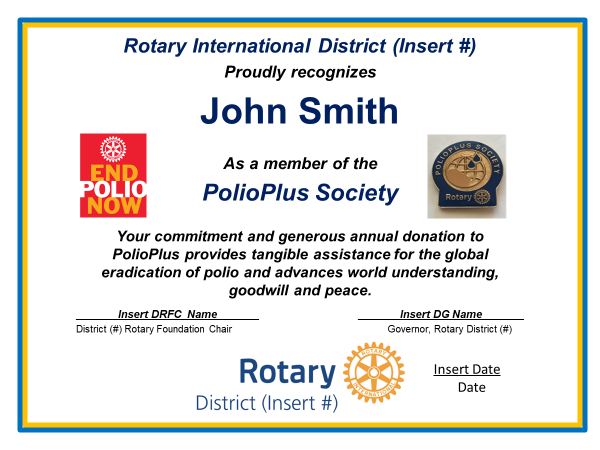 10
CluB banner for 100% club
[Speaker Notes: Follow the PolioPlus Society page on Facebook]
Ready to Join?
13TA